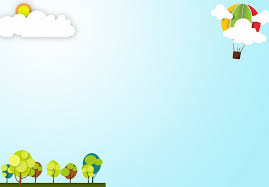 UBND  QUẬN LONG BIÊN
TRƯỜNG MẦM NON GIA QUẤT
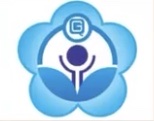 BÀI GIẢNG ĐIỆN TỬ
Lĩnh vực: Phát triển nhận thức
 Đề tài: Nhận biết tập nói “Con thỏ”
Lứa tuổi: 24-36 tháng
Thời gian: 12-15 phút
Giáo viên: Lê Thị Huyền Trang
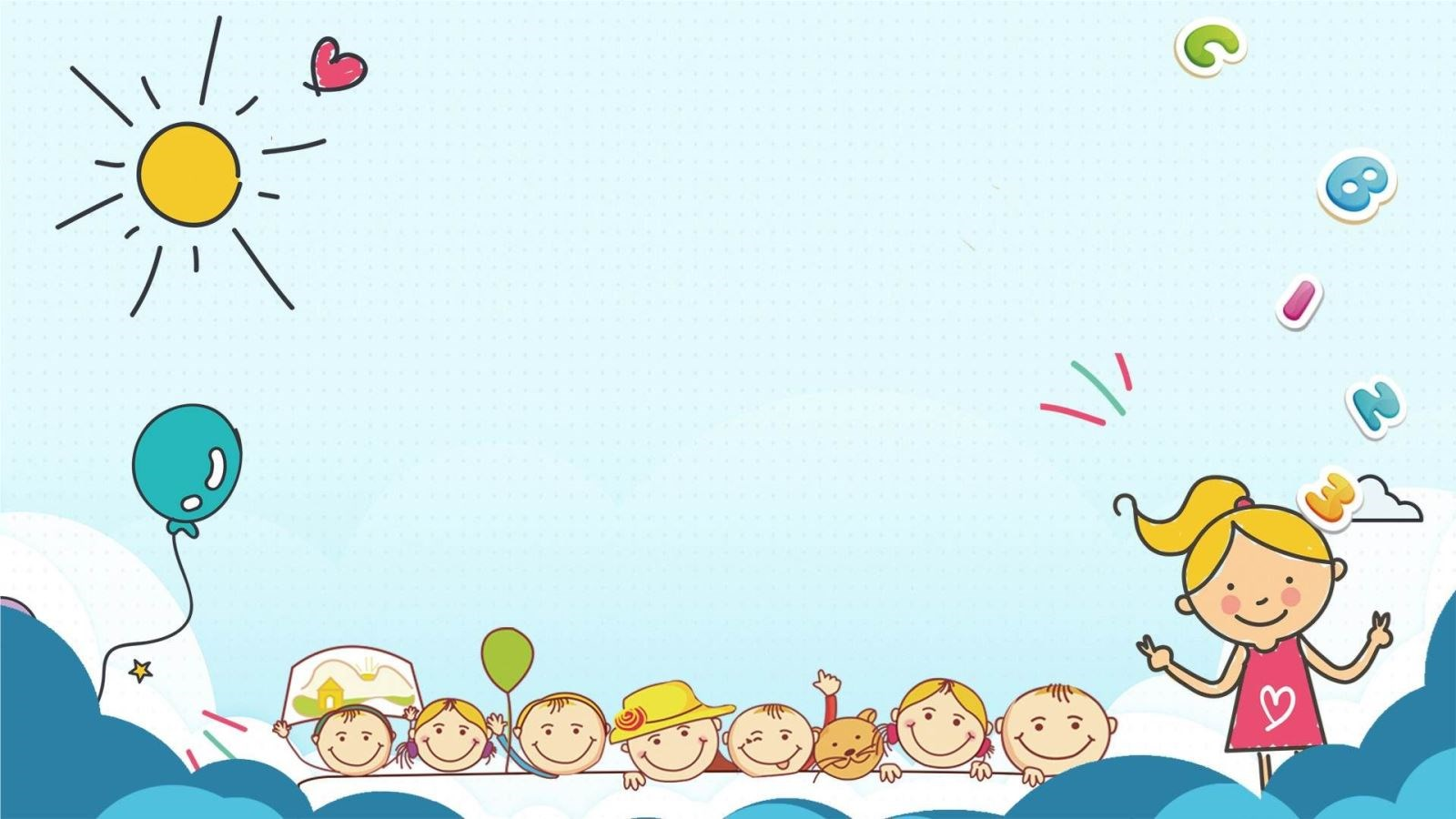 1. Ổn định tổ chức
- Đọc câu đố về Con Thỏ cho trẻ nghe và đoán con vật trong câu đố
Con gì đuôi ngắn tai dài
  Thích ăn cà rốt mỗi ngày. 
 Là con gì?
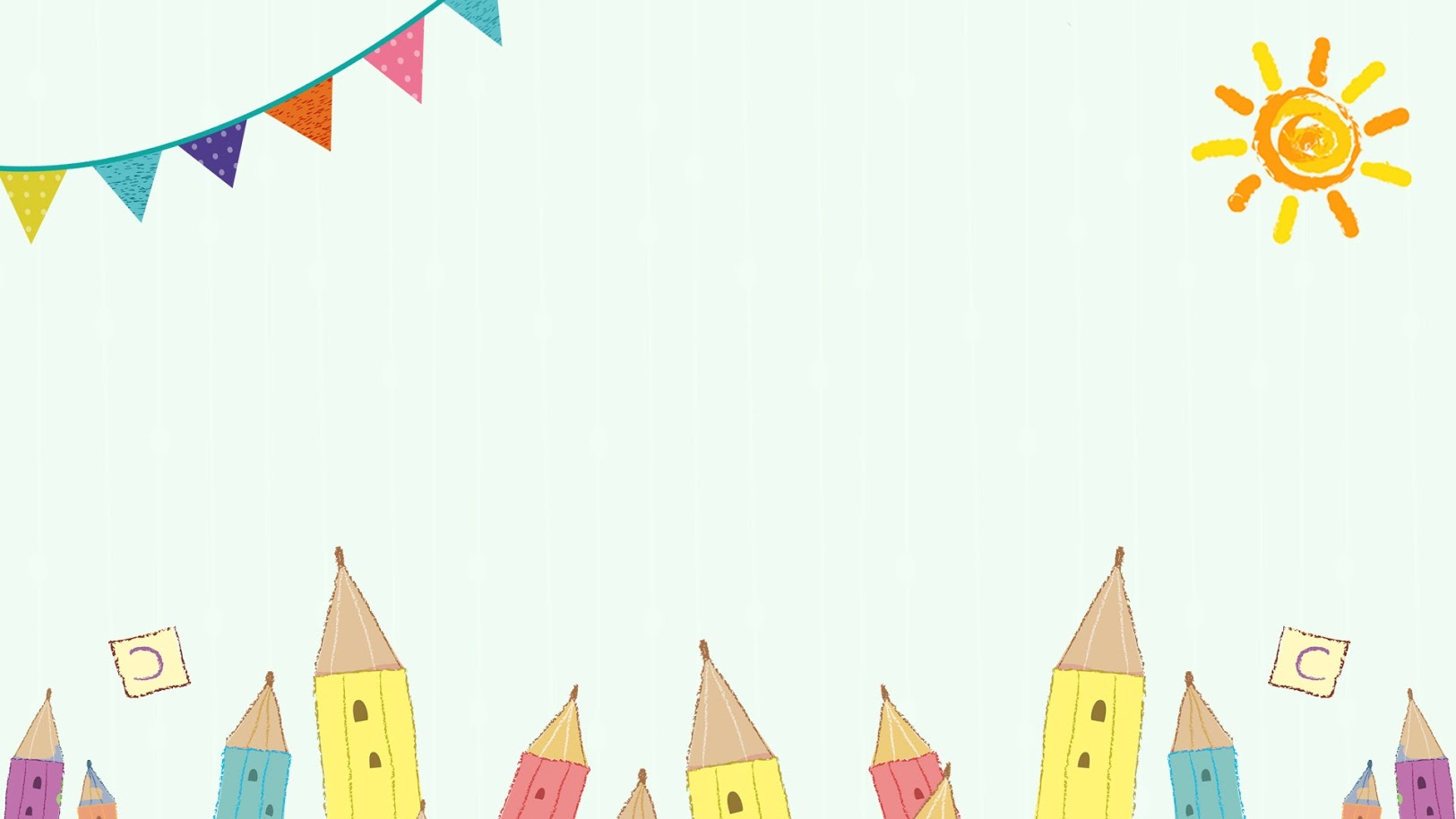 2. Bài mới
*Cho trẻ quan sát hình ảnh Con Thỏ
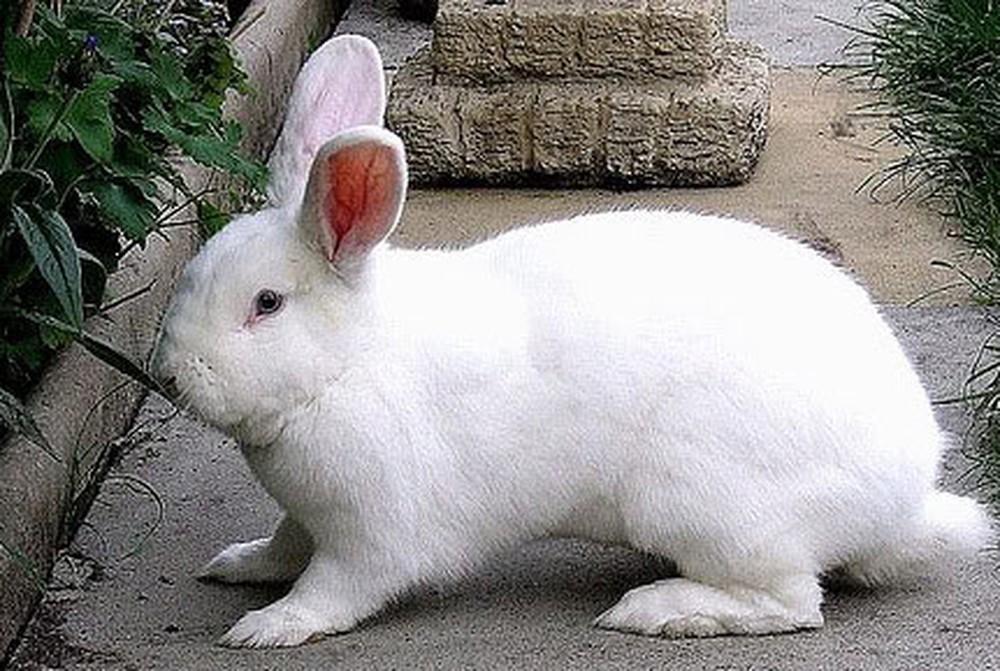 Đây là con gì?
Con Thỏ
Con Thỏ có những bộ phận nào?
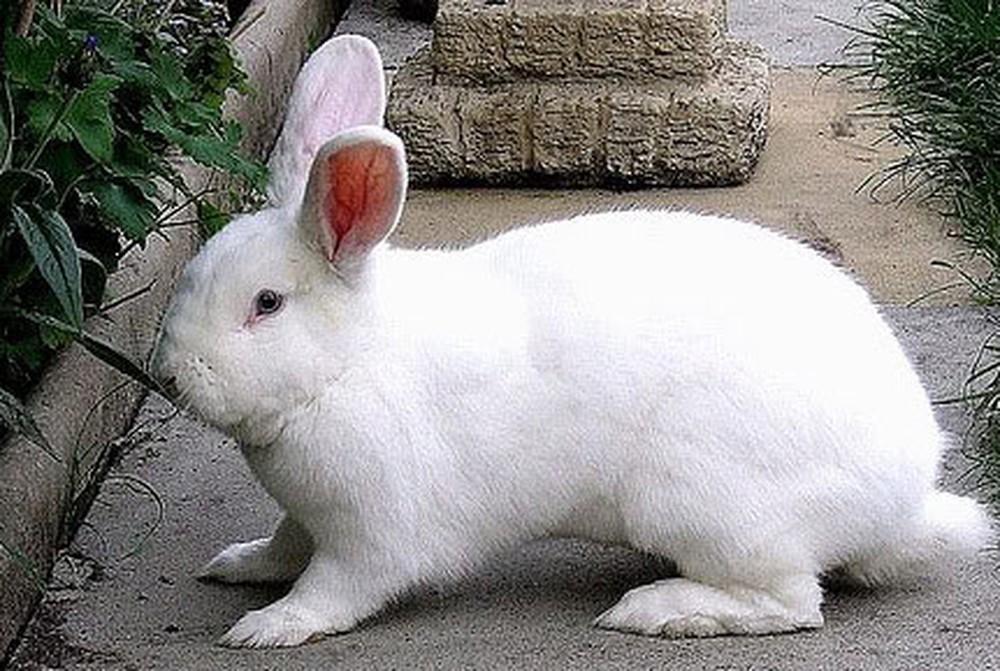 Phần mình
Phần đầu
Phần đuôi
Các bộ phận của con Thỏ
Trên đầu Thỏ có gì?
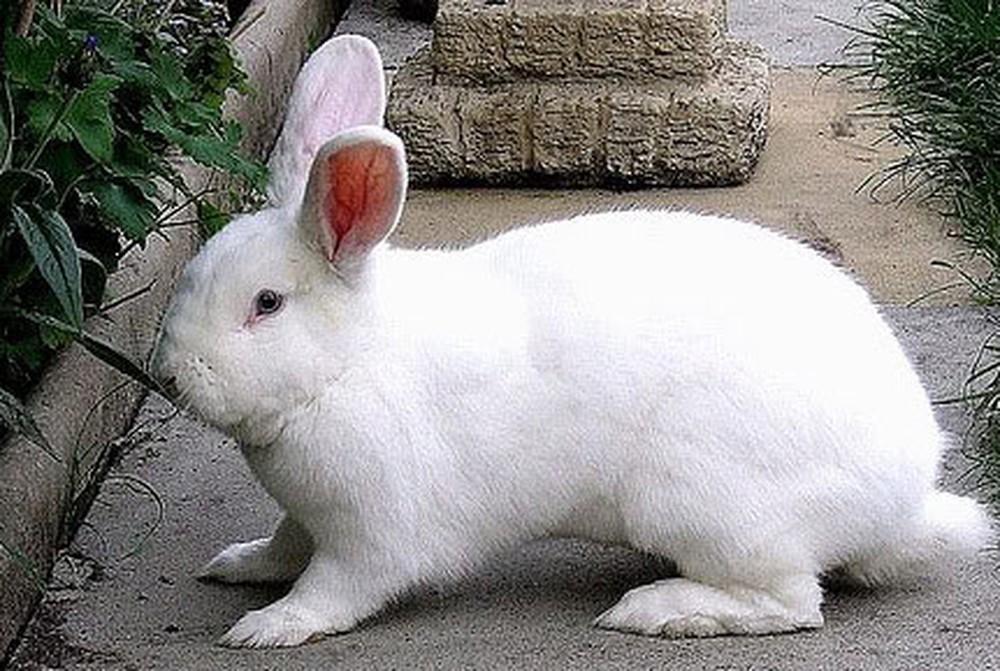 Cái tai dài
=> Cái mắt ạ!
Cái miệng
=> Đuôi Thỏ thế nào?
Thỏ đi bằng gì?
Cái chân
Thỏ sống ở đâu?
Thỏ thích ăn những gì?
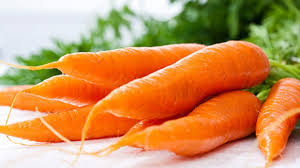 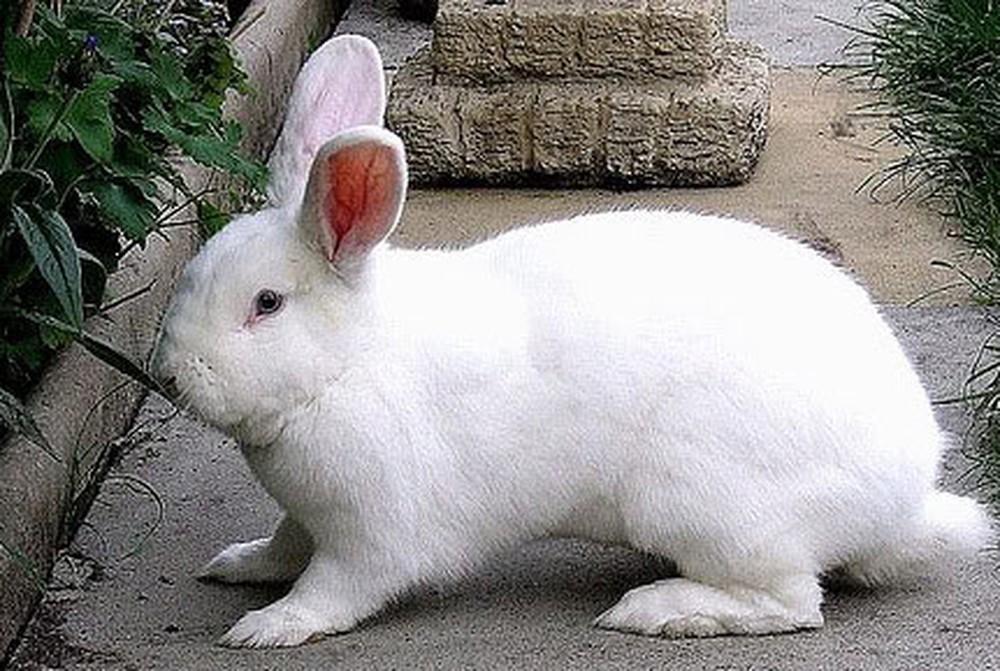 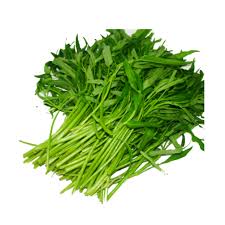 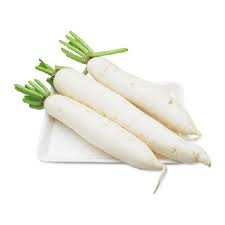 Giới thiệu mở rộng
         Ngoài Thỏ trắng ra còn có nhiều chú Thỏ khác nữa
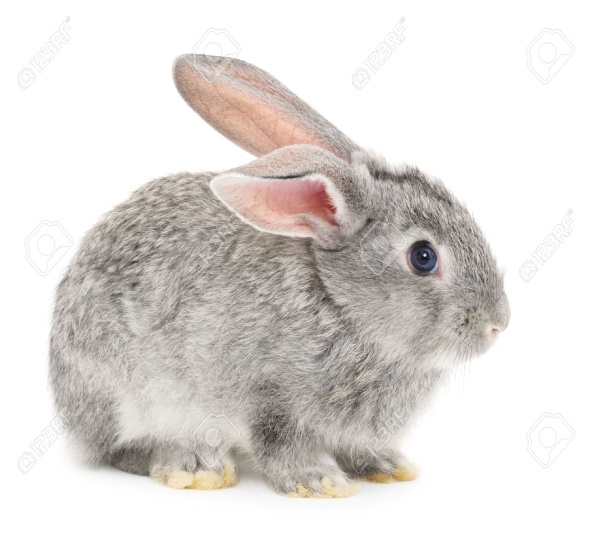 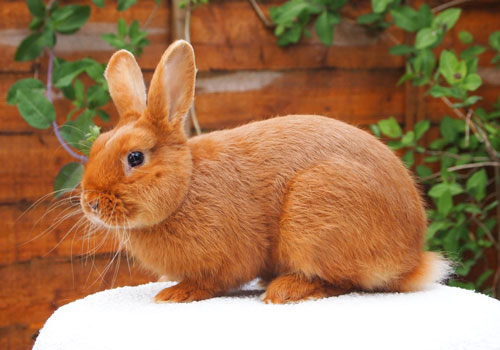 Thỏ xám
Thỏ nâu
* Luyện tập
Trò chơi  tặng quà cho Thỏ
- Chuẩn bị hình ảnh các loại thức ăn. Trẻ sẽ chọn loại thức ăn nào Thỏ ăn ( Cho trẻ chỉ vào hình ảnh)
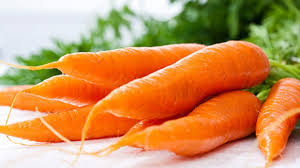 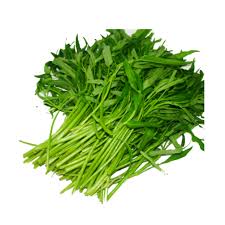 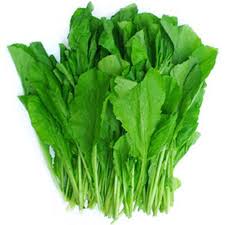 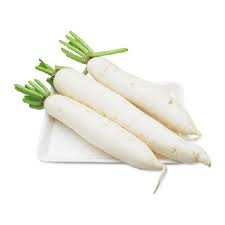 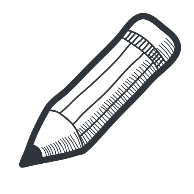 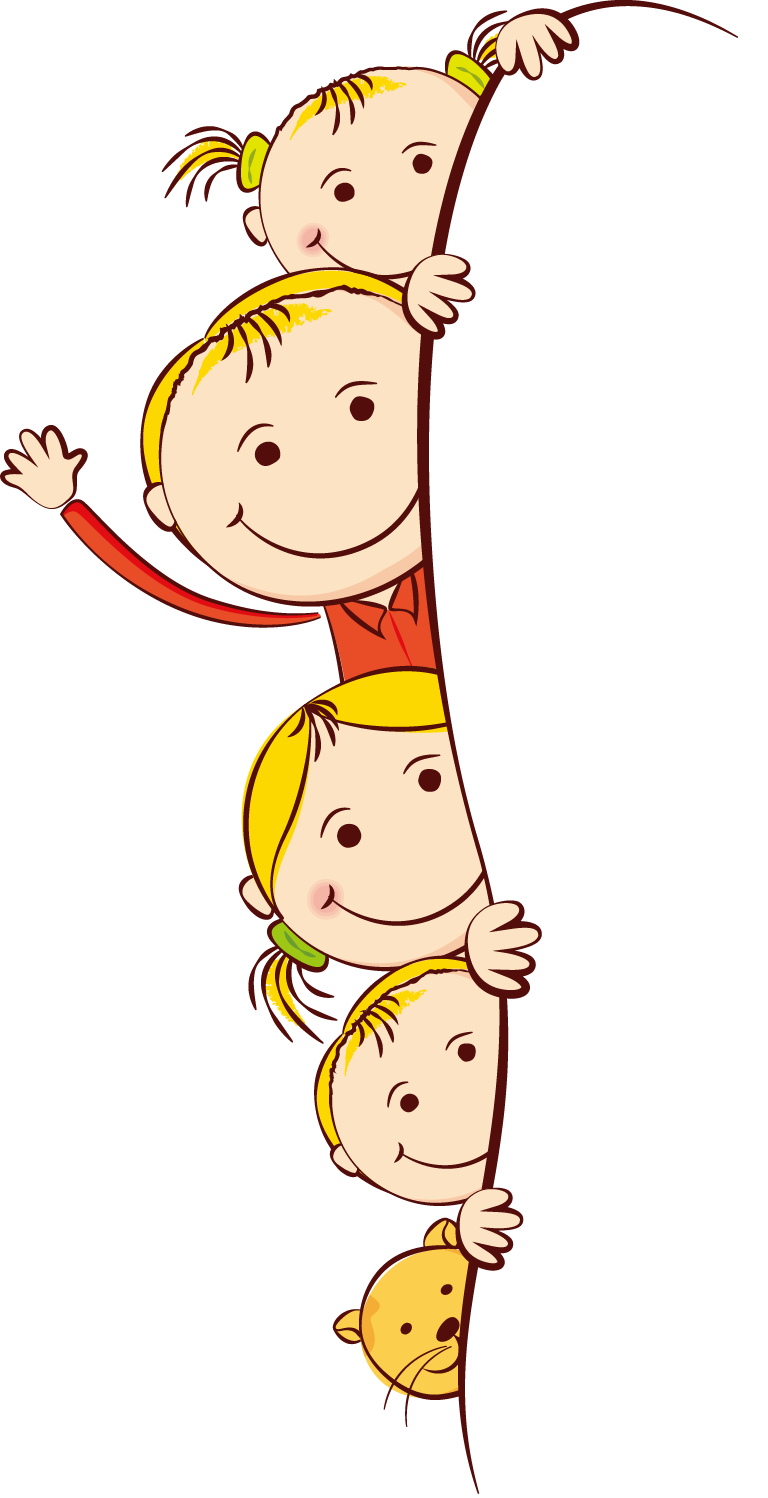 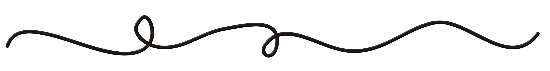 3. Kết thúc
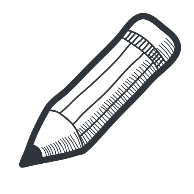 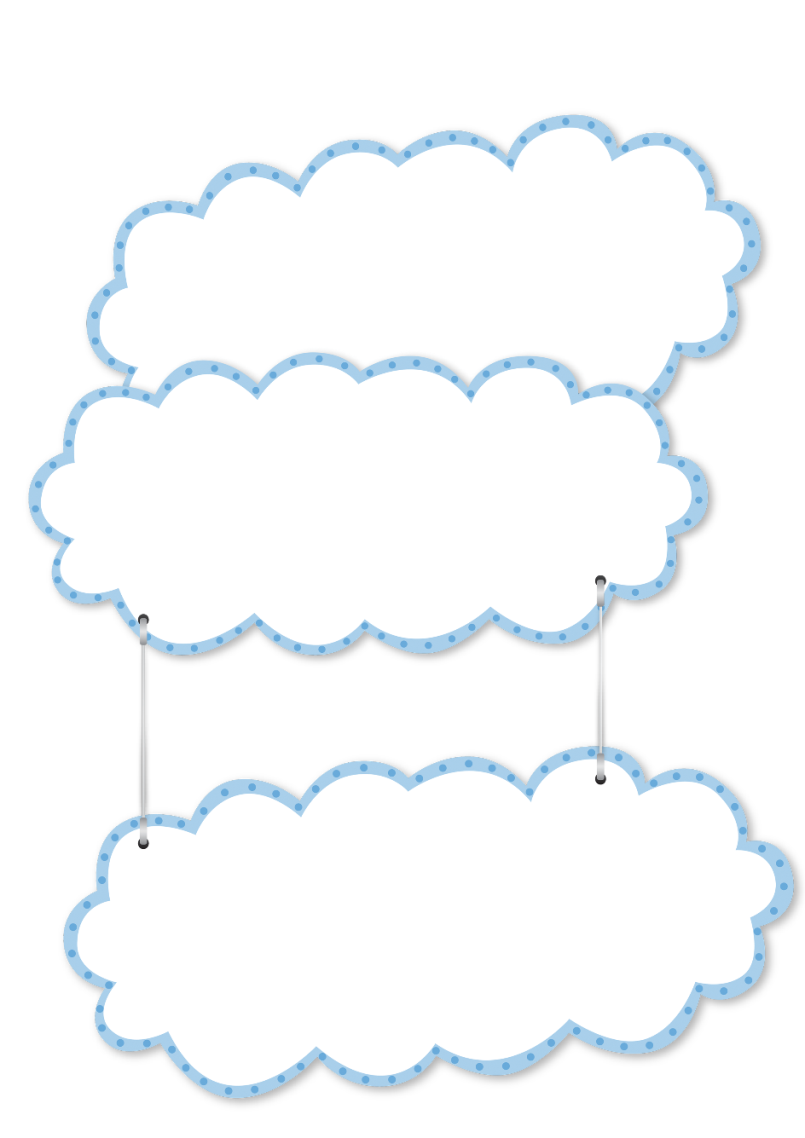 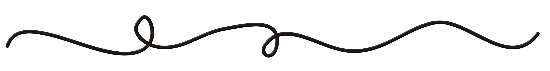 Chúc các bé
 có một buổi học tập vui vẻ!
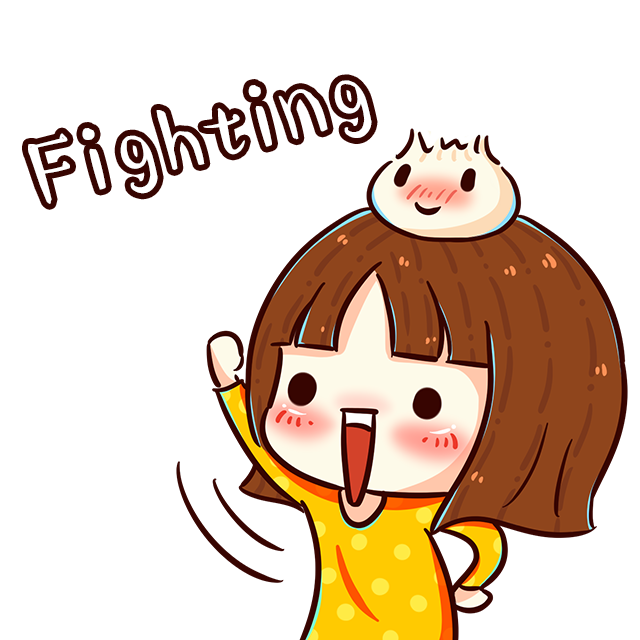